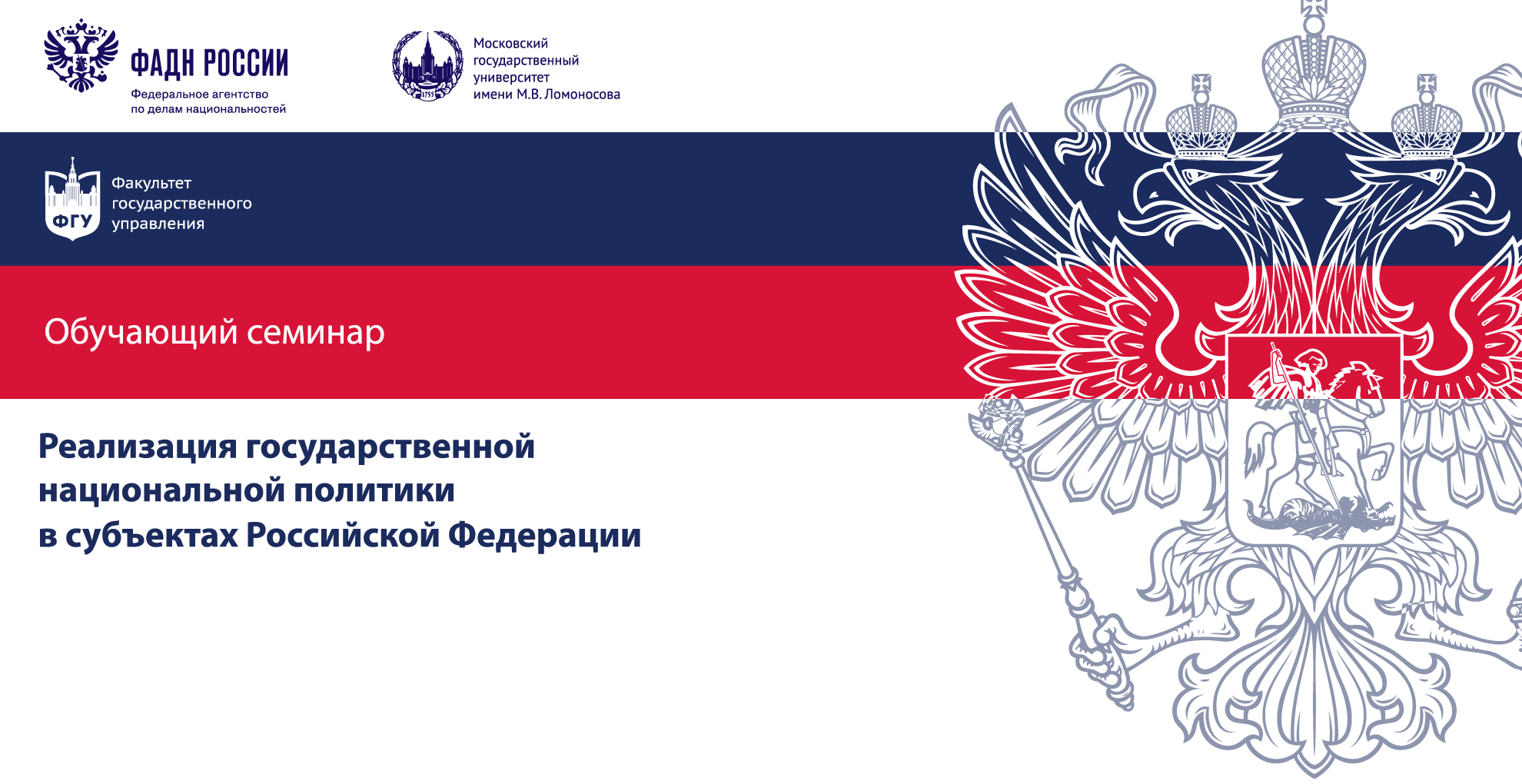 Особенности социальной и культурнойадаптации и интеграции иностранных гражданв Российской Федерации
Уважаемые участники семинара!
Руководствуйтесь, пожалуйста, простыми правилами заполнения шаблона презентации. Следование этим правилам в значительной степени облегчит презентацию результатов работы Вашей группы, а также позволит провести сравнение получившихся результатов с другими группами участников.
Заполняйте слайды, вписывая свои наработки в места, обозначенные красным прямоугольником. 
На слайдах синим цветом курсивным написанием, а также красным внутри прямоугольников даны подсказки «о чем можно еще вспомнить», некоторые методологические подсказки. Эти подсказки не являются строгими инструкциями, их можно (не)использовать (частично или полностью), расширять и т.д. 
Некоторые «решения» вы можете найти на страницах справочника в разделе по теме занятия.
Если вы захотите сохранить созданную Вами презентацию, вы можете обратиться к организаторам после Семинара и они вышлют презентацию Вам на почту или сохранят копию на имеющуюся у Вас флешку.
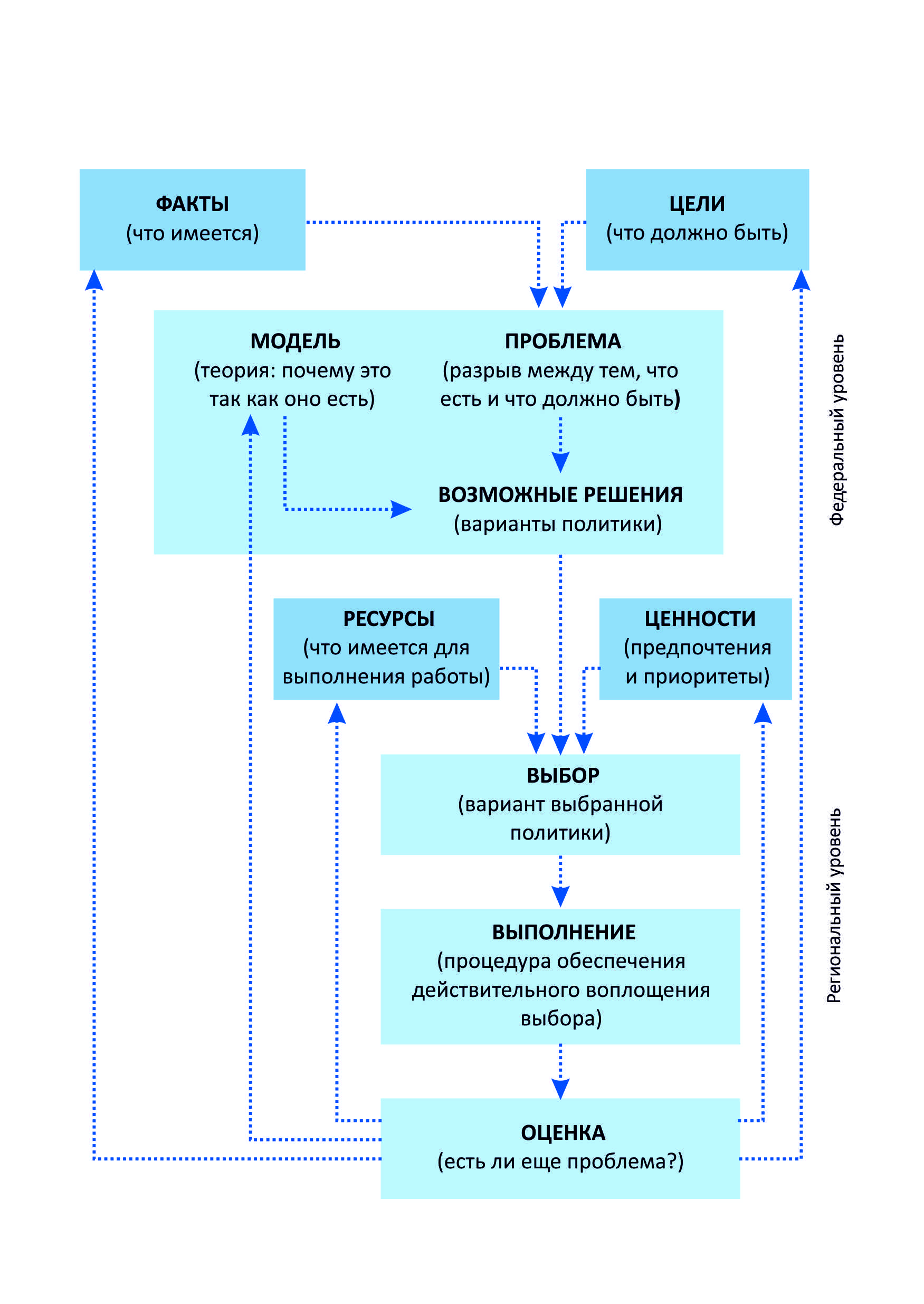 (выберите нужное из нижепреведенного, впишите название ФО) А: Разработка стратегии взаимодействия с внешними мигрантами, имеющими установки на постоянное проживание в России, с использованием модели системной динамики Д. МедоузБ: Разработка стратегии взаимодействия с внешними временными мигрантами, не имеющими установок на постоянное проживание в Россиис использованием модели системной динамикиД. Медоуз- в название федерального округа с использованием модели системной динамики
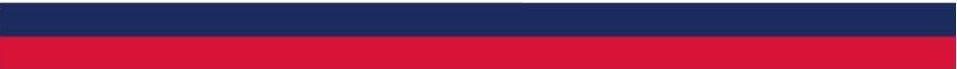 ПРОБЛЕМА
СТАРАЙТЕСЬ НЕ ИСПОЛЬЗОВАТЬ ОБЩИХ ФОРМУЛИРОВОК, КОКРЕТИЗИРУЙТЕ ПРОБЛЕМУ (запишите все, но рекомендуем для дальнейшей работы по схемы остановиться на не более 2х самых важных)
ВЫДЕЛЯЙТЕ РЕГИНАЛЬНУЮ СПЕЦИФИКУ
ИСПОЛЬЗУЙТЕ БОЛЬШОЕ ЧИСЛО ОЦЕНИВАЕМЫХ ПАРАМЕТРОВ (УРОВНЕЙ) ПРИ ФОРМУЛИРОВКЕ ПРОБЛЕМ: ПРОБЛЕМЫ МОГУТ «НАЙТИСЬ» В ЭКОНОМИЧЕСКОМ, СОЦИАЛЬНОМ, КУЛЬТУРНОМ, ЭТНОКОНФЕССИОНАЛЬНОМ И ИНЫХ АСПЕКТАХ ЖИЗНИ ОБЩЕСТВА, НА ИНДИВИДУАЛЬНОМ, СЕМЕЙНОМ, МЕСТНОМ, И ДР. УРОВНЯХ.
Отсутствие правового статуса
Нелегальные трудовые отношения
Высокая сегрегация
Иной уклад жизни
Низкий образовательный уровень образования и знания языка
Отсутствие финансовых средств
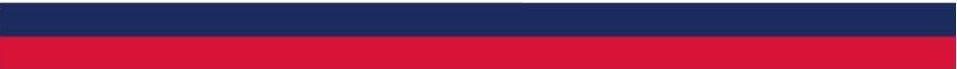 ФАКТЫ
ЗДЕСЬ МОЖНО ВСПОМНИТЬ ПРО: МАСШТАБЫ, ГЕОГРАФИЮ, СЕЗОНОННОСТЬ, СТРУКТУРУ (ПОЛОВОЗРАСТНУЮ, ЭТНИЧЕСКУЮ, ПРОФЕССИОНАЛЬНУЮ И ДР.), СИТУАЦИЮ И КОНКРЕТНЫЕ СОБЫТИЯ В ИНСТИТУЦИОНАЛЬНОМ, ПРАВОВОМ, СОЦИОКУЛЬТУРНОМ ПОЛЕ, НАЛИЧИЕ ИНФРАСТРУКТУРЫ И КОНКРЕТНЫХ ОРГАНИЗАЦИЙ, СПОСОБСТВУЮЩИХ АДАПТАЦИИ И ИНТЕГРАЦИИ, ОРИЕНТИРЫ МИГРАНТОВ НА СРОКИ ПРЕБЫВАНИЯ В РЕГИОНЕ, ОСОБЕННОСТИ ТЕРРИТОРИАЛЬНОГО РАССЕЛЕНИЯ , ПОСУБЪЕКТНУЮ СПЕЦИФИКУ  И Т.Д. И Т.П.
ЕСЛИ НЕКОТОРЫЕ ФАКТЫ МОЖНО ОБЪЕДИНИТЬ В ОДИН «ТИП» ФАКТОВ, СДЕЛАЙТЕ ЭТО
МОЖНО ВСПОМНИТЬ, ЧТО ФАКТЫ БЫВАЮТ УРОВНЯ «ВНЕШНЕГО» (МЕЖДУНАРОДНОГО, РОССИЙСКОГО) И «ВНУТРЕННЕГО» (РЕГИОНАЛЬНОГО)
Перечислите в этом поле все факты, которые оказывают влияние (или могут оказать) на выбранную в Вашей группе проблематику (ситуацию, проблему и т.д.)


Семья мигрантов
2.  Низкий уровень владения языком
3. Дети дошкольного  возраста
4. Проживают совместно у соотечественников
5. Работают нелегально
6. Миграционные документы просрочены
…
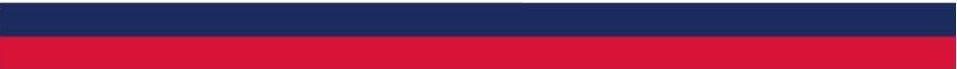 ЦЕЛИ
СТАРАЙТЕСЬ МАКСИМАЛЬНО КОНКРЕТИЗИРОВАТЬ ВАШИ ЦЕЛИ, ИЗБЕГАЯ ОБЩИХ ФОРМУЛИРОВОК 
МОЖНО ОБЪЕДИНЯТЬ БОЛЕЕ КОНКРЕТНЫЕ ЦЕЛИ ПО ТЕМ НАПРАВЛЕНИЯМ (А ТАКЖЕ ЦЕЛЯМ И ЗАДАЧАМ), КОТОРЫЕ ОБОЗНАЧЕНЫ В СТРАТЕГИЧЕСКИХ ДОКУМЕНТАХ РФ, КАСАЮЩИХСЯ ВОПРОСОВ МИГРАЦИИ (СМ. МАТЕРИАЛЫ СБОРНИКА)
ВЫЯВЛЯЙТЕ СПЕЦИФИКУ РЕГИОНА, КОНКРЕТИЗИРУЯ ФОРМУЛИРОВКИ ЦЕЛЕЙ
Интеграция  семьи  мигрантов
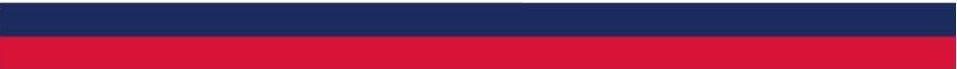 МОДЕЛЬ
ЗДЕСЬ НУЖНО ОПИСАТЬ ТЕКСТОМ ИЛИ ОПОРНЫМИ СЛОВАМИ ТУ МОДЕЛЬ, КОТОРУЮ СЕЙЧАС «ВИДЯТ» СЛУШАТЕЛИ В СФЕРЕ АТАПТАЦИИ И ИНТЕГРАЦИИ МИГРАНТОВ В КОНКРЕТНОМ ФЕДЕРАЛЬНОМ ОКРУГЕ.
Несовершенство правового регулирования в области миграционной политики в  области стимулирования интергационных социально-экономических процессов среди мигрантов
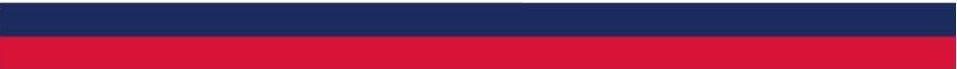 ВОЗМОЖНЫЕ РЕШЕНИЯ(ВАРИАНТЫ ПОЛИТИКИ)
СТАРАЙТЕСЬ НЕ ИСПОЛЬЗОВАТЬ ОБЩИХ ФОРМУЛИРОВОК, КОКРЕТИЗИРУЙТЕ В ЧЕМ БУДЕТ ПРОЯВЛЯТЬСЯ ОБЩЕЕ НАПРАВЛЕНИЕ, И КОНКРЕТНЫЕ МЕРЫ
ВЫДЕЛЯЙТЕ РЕГИНАЛЬНУЮ СПЕЦИФИКУ
Организация  эффективного правового информирования
Реализация комплекса мер по выявлению  незаконной миграции, контроля за трудовой занятостью мигрантов, приведение в соответствие с законом правового статуса мигрантов
Стимулирование работодателей по легализации трудовой деятельности мигрантов
Организация курсов русского языка для мигрантов
Изучение общественного мнения в отношении мигрантов
Представление возможности легально реализовывать духовные потребности мигрантов , представлять свои культурные традиции
Создание социально-экономических условий конкуренции с нелегальной трудовой деятельности мигрантов
Декриминализация анклавов
Социальная реклама, представление в сми национальных традиций 
Контроль разрешительной деятельности в области застройки
Предварительный ВЫБОР
Мониторинг ситуации
Изучение общественного мнения
Установление контактов со средой мигрантов
Оценка рисков
ВЫБОР ВАРИАНТА ПОЛИТИКИ АДАПТАЦИИ И ИНТЕГРАЦИИ МИГРАНТОВ В РЕГИОНЕ ЯВЛЯЕТСЯ НА ДАННОМ ЭТАПЕ «ПРЕДВАРИТЕЛЬНЫМ», Т.К. В ДАЛЬНЕЙШЕМ НА НЕГО МОГУТ ПОВЛИЯТЬ ФАКТОРЫ НАЛИЧИЯ РЕСУРСОВ (СМ. СЛЕДУЮЩИЙ СЛАЙД) И ЦЕННОСТЕЙ (СМ. СЛАДЫ ДАЛЕЕ).
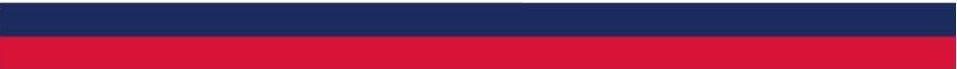 РЕСУРСЫ
СТАРАЙТЕСЬ НЕ ИСПОЛЬЗОВАТЬ ОБЩИХ ФОРМУЛИРОВОК, КОНКРЕТИЗИРУЙТЕ 
ВЫДЕЛЯЙТЕ РЕГИНАЛЬНУЮ СПЕЦИФИКУ
ИСПОЛЬЗУЙТЕ БОЛЬШОЕ ЧИСЛО ОЦЕНИВАЕМЫХ ПАРАМЕТРОВ (УРОВНЕЙ): РЕСУРСЫ МОГУТ «НАЙТИСЬ» В ЭКОНОМИЧЕСКОМ, СОЦИАЛЬНОМ, КУЛЬТУРНОМ, ЭТНОКОНФЕССИОНАЛЬНОМ И ИНЫХ АСПЕКТАХ ЖИЗНИ ОБЩЕСТВА, ИНФРАСТРУКТУРЕ, ГЕОГРАФИИ И ДР.
РЕСУРСЫ МОЖНО ГРУППИРОВАТЬ ПО ТИПУ, ЕСЛИ ЭТО НЕОБХОДИМО
Распределение функций эффективного контроля по линии реализации национальной политики
Обеспечение координационной функции реализации национальной политики
Мониторинг СМИ и создание позитивной информационной повестки в отношении проблем интеграции мигрантов в общество
Создание программ по реализации национальной политики
Создание системы правового регулирования реализации национальной политики на уровне муниципалитетов
Создание систем образования для детей мигрантов
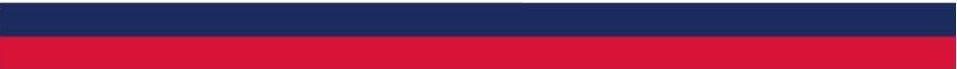 ЦЕННОСТИ
СТАРАЙТЕСЬ НЕ ИСПОЛЬЗОВАТЬ ОБЩИХ ФОРМУЛИРОВОК, КОКРЕТИЗИРУЙТЕ 
ВЫДЕЛЯЙТЕ РЕГИНАЛЬНУЮ СПЕЦИФИКУ
ИСПОЛЬЗУЙТЕ БОЛЬШОЕ ЧИСЛО УРОВНЕЙ  ЦЕНОСТЕЙ (от индивидуальных до общегражданских; того, что ценно и значимо для конкретных народов вашего региона и т.д.)
Семейные ценности
Равенство
Соблюдение прав и свобод
Законность
Патриотизм
Гражданский мир (менжнациональное и межконфессиональное согласие)
Культурные
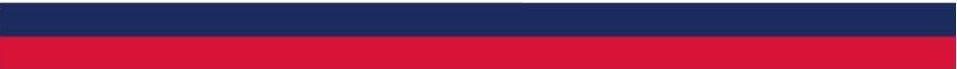 ВЫПОЛНЕНИЕ
СТАРАЙТЕСЬ НЕ ИСПОЛЬЗОВАТЬ ОБЩИХ ФОРМУЛИРОВОК, КОКРЕТИЗИРУЙТЕ ПРОЦЕДУРЫ ОБЕСПЕЧЕНИЯ ДЕЙСТВИТЕЛЬНОГО ВОПЛОЩЕНИЯ ВЫБОРА
ВЫДЕЛЯЙТЕ РЕГИНАЛЬНУЮ СПЕЦИФИКУ
Опишите конкретные процедуры (последовательность конкретных действий, алгоритм), которые необходимо предпринять, чтобы реализовать выбранный Вами вариант политики.
1.  Реализовать мероприятия по выявлению фактов незаконной миграции и формированию общественного мнения по отношению к анклаву мигрантов
2. Выявление социально-экономических причин существования анклава мигрантов
3.Установление социально-культурной коммуникации с диаспорой (анклавом) с целью выработки совместных решений
4. Легализация национально-культурного объединения
5. Создание социально-экономических условий интеграции мигрантов в общество с использованием представителей духовных лидеров конфессий
…
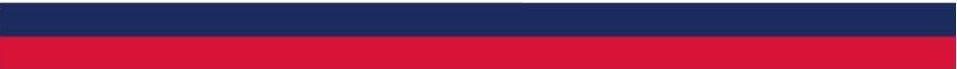 ОЦЕНКА И КОРРЕКТИРОВКА ПОЛИТИКИ
Сопоставьте имеющиеся ресурсы, факты, ценности, цели с тем, какой вариант решения и шаги выполнения Вы выбрали. Нет ли противоречий? Если нет, Вы закончили работу над проблемой. Заполняйте электронный шаблон презентации.
Если есть – нужна корректировка.  Впишите сюда, что необходимо скорректировать.
Элементы схемы (факты, ресурсы и др.), которые вы решили изменить после неудовлетворительной оценки выбранной  политики:
Данные статистики, ФМС, полиции, ФСБ, мониторинга сми
Данные социследований
Анкетирование мигрантов

2.
3.
…..




Какие элементы и как были изменены (опишите):
ЕСЛИ ПРОБЛЕМА (ПРОБЛЕМЫ) НЕ РЕШЕНА/НЕ РЕШЕНЫ С ПЕРВОГО ЦИКЛА, ТО ПЕРЕХОДИТЕ НА СЛЕДУЮЩИЙ СЛАЙД «КООРЕКТИРОВКИ». ЕСЛИ РЕШЕНА –  ВЫ ЗАКОНЧИЛИ РАБОТУ СО СХЕМОЙ.
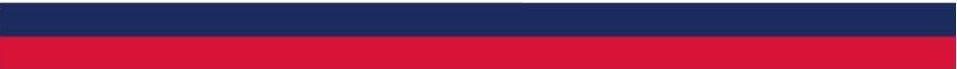